Appropriation in Art
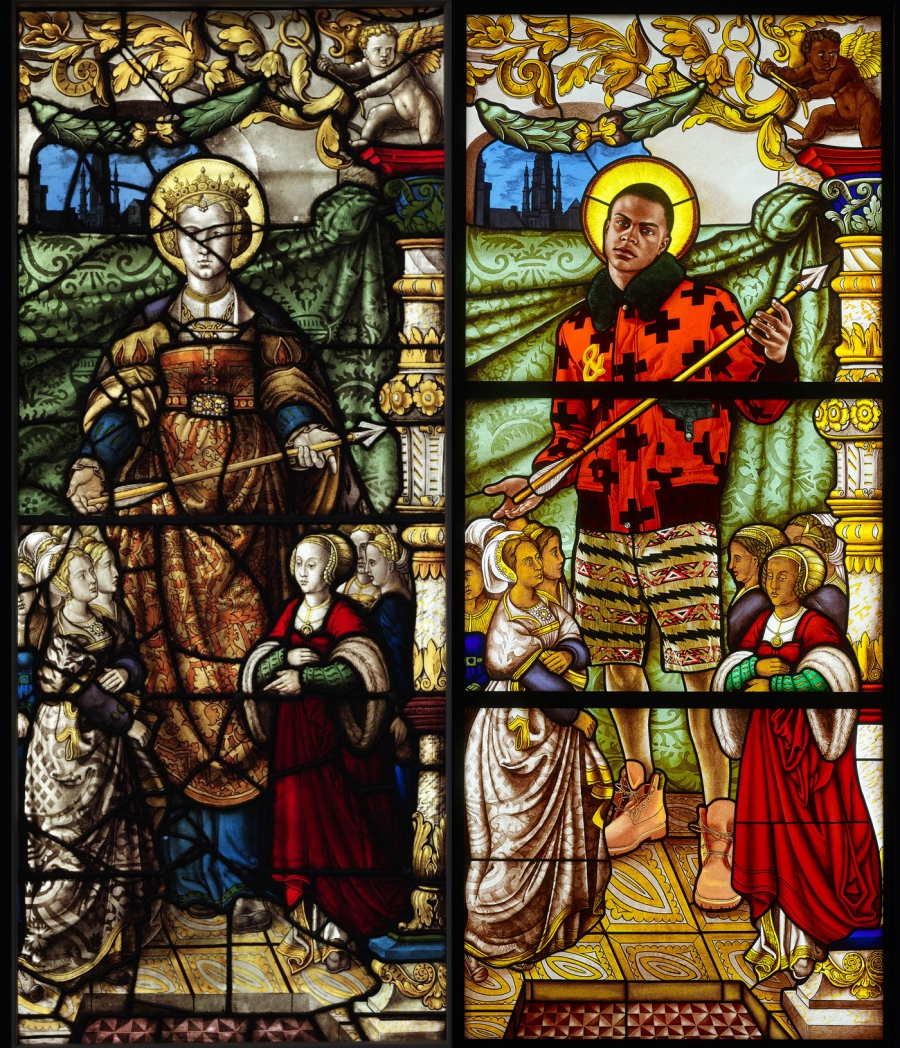 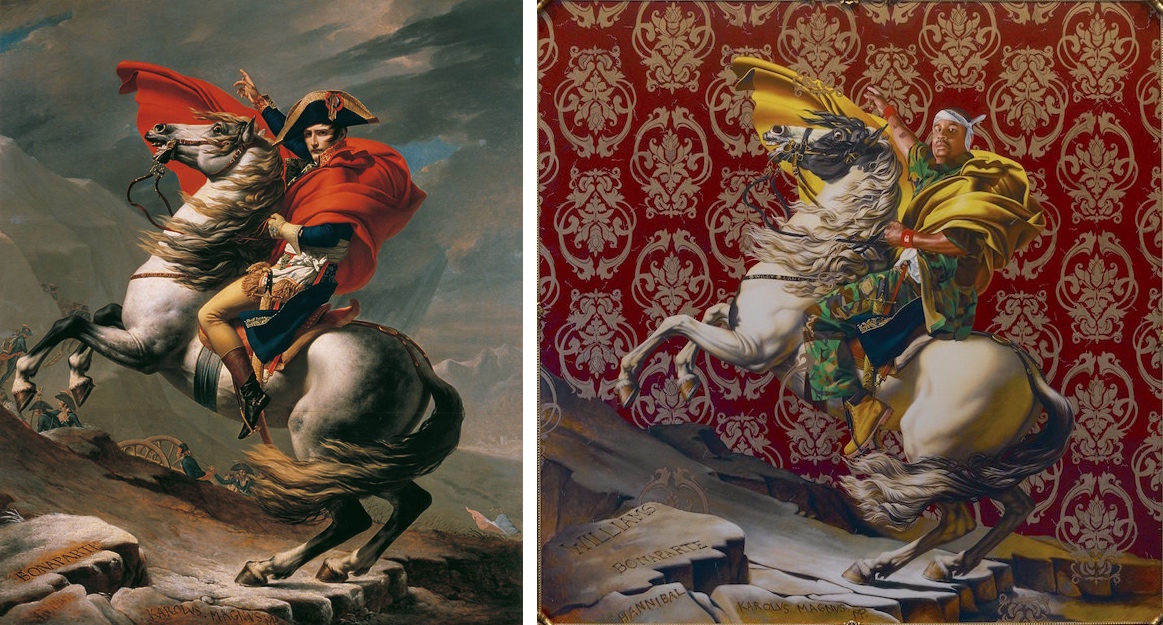 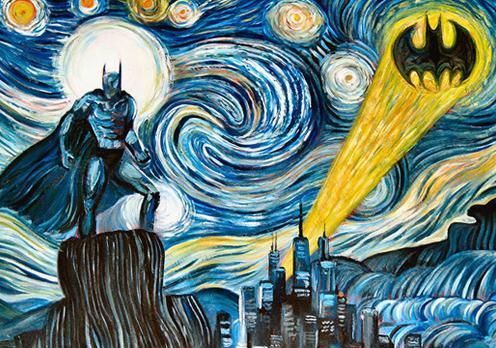 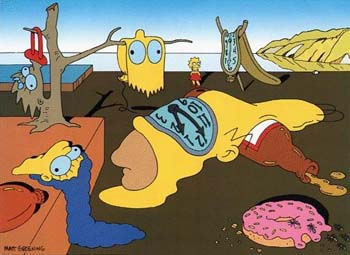 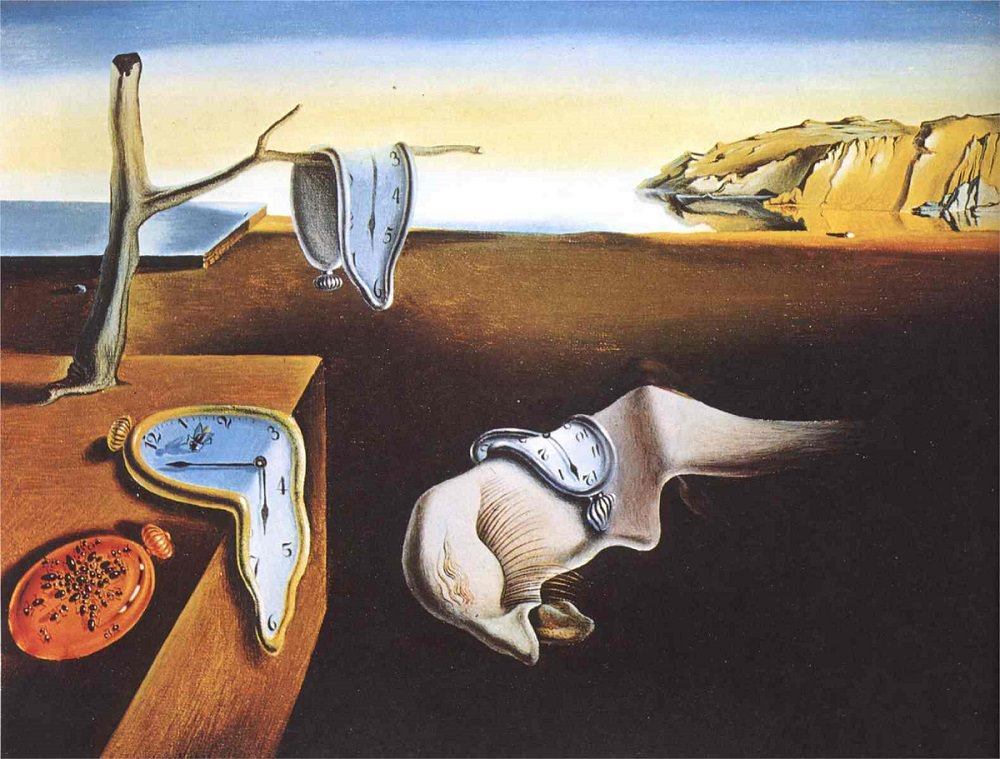 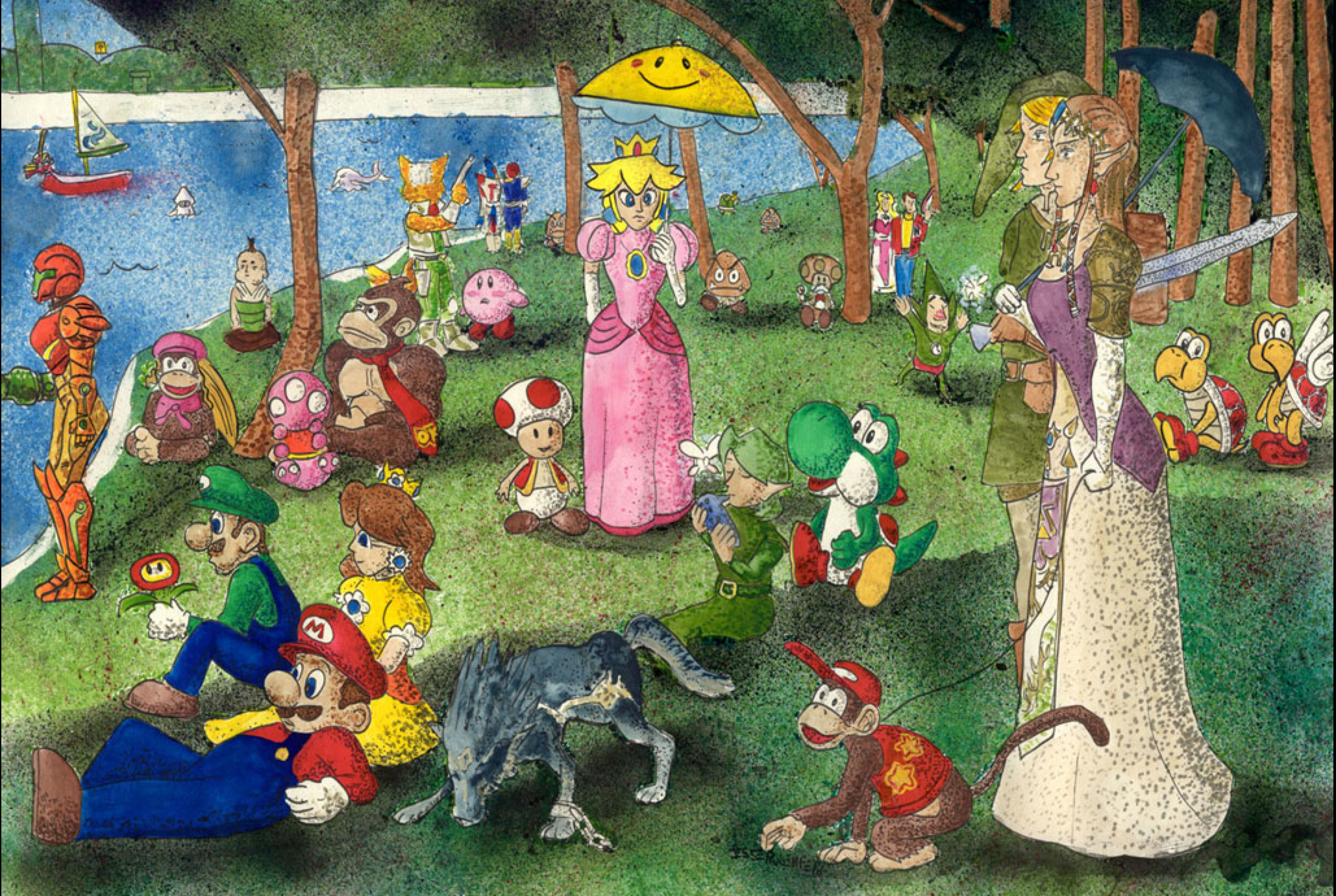 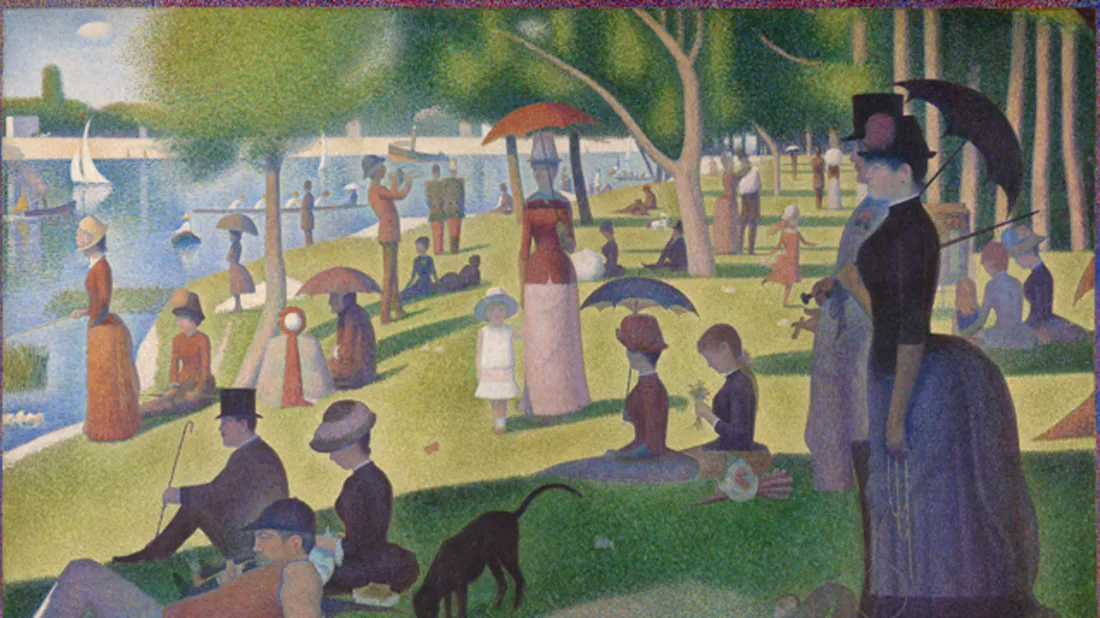